The Christian’s Responsibility
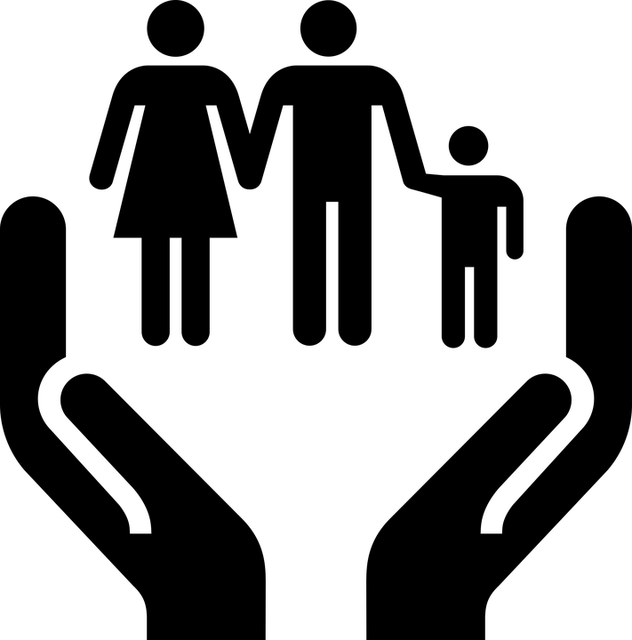 the
Home
[Speaker Notes: Titus 2:1-10 (Older men, Older women, Bondservants, Masters) As well as family – younger women and men

Introduction:
Responsibility at home is part of “sound doctrine”. (v. 1, 4-6).

(Titus 2:1), “But as for you, speak the things which are proper for sound doctrine”
(Titus 2:4-6), “that they admonish the young women to love their husbands, to love their children, 5 to be discreet, chaste, homemakers, good, obedient to their own husbands, that the word of God may not be blasphemed.6 Likewise, exhort the young men to be sober- minded,”

B. Responsibility at home involves many areas of conduct - we shall notice only a few basic ones.]
1
The Christian’s Responsibility
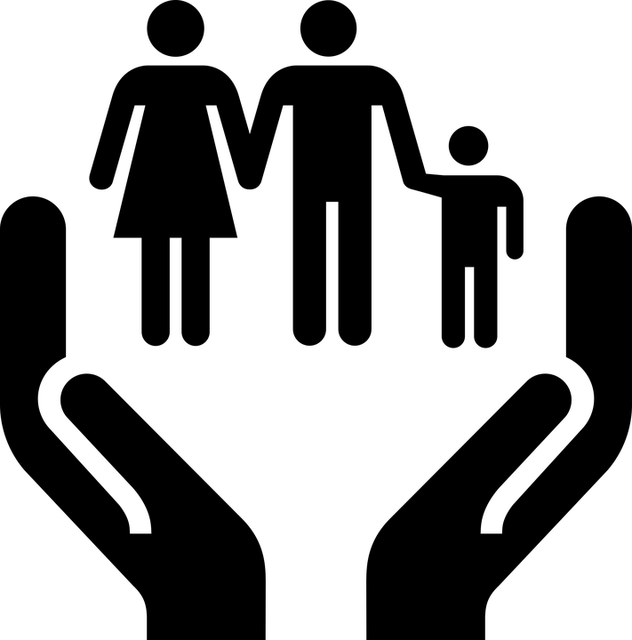 to be
MorallyUpright
[Speaker Notes: Christians Have a Responsibility to Be Morally Upright in the Home.

Sexual promiscuity and perversion rampant in society - must not be so with us.
(Ephesians 5:3), “But fornication and all uncleanness or covetousness, let it not even be named among you, as is fitting for saints.”
Bible is plain on marriage and sexual morality.
Either marriage, celibacy or immorality.
(Hebrews 13:4), “Marriage is honorable among all, and the bed undefiled; but fornicators and adulterers God will judge.”
Bible is also plain on perversions of sex and marriage.
Divorce for cause other than fornication, and remarriage (Matt. 19:9)
Homosexuality in or out of marriage. (Rom. 1:26-27).
“Living Together; premarital; extra-marital” all-fornication (Gal. 5:6).]
2
The Christian’s Responsibility
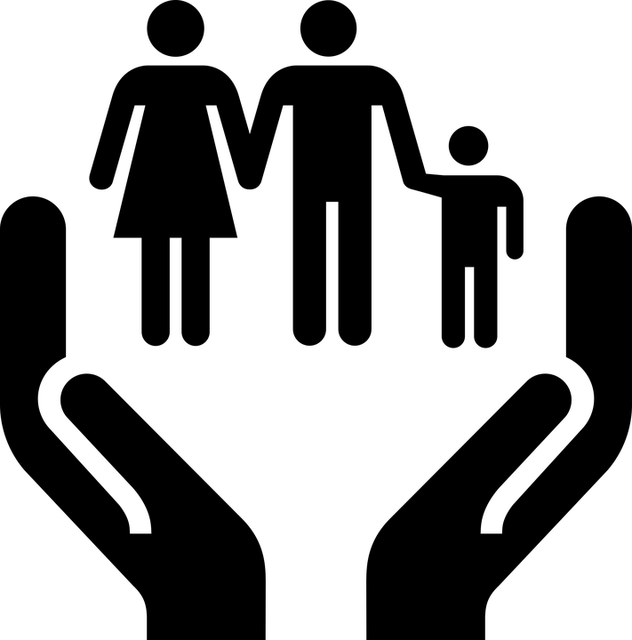 to be
ChristCentered
[Speaker Notes: II. Christians Have a Responsibility to Keep the Lord at the Center of the Home.

The Lord is strong motivation for behavior at home. 
(Eph. 5) Marriage Relationship
(Colossians 3:18-21), “Wives, submit to your own husbands, as is fitting in the Lord. 19 Husbands, love your wives and do not be bitter toward them. 20 Children, obey your parents in all things, for this is well pleasing to the Lord. 21 Fathers, do not provoke your children, lest they become discouraged.”
(1 Peter 3:1,7), (1), “Wives, likewise, be submissive to your own husbands, that even if some do not obey the word, they, without a word, may be won by the conduct of their wives,… (7), Husbands, likewise, dwell with them with understanding, giving honor to the wife, as to the weaker vessel, and as being heirs together of the grace of life, that your prayers may not be hindered.

B. The Lord replaced in homes of many professed Christians by:  a. Agnostic “experts” in family matters: Educators, counselors, etc.  b. Spiritually weak brethren:
(1) Too young or inexperienced to know Bible principles. (fads). (2) Too carnally minded to care about Bible answers. (3) Too naive to see spiritual dangers.
(4) Why not look to Bible first? Then mature and experienced Christians? (cf. Tit. 2).

C. May be time to turn to best “experts” - mothers and fathers of Israel with knowledge and experience]
3
The Christian’s Responsibility
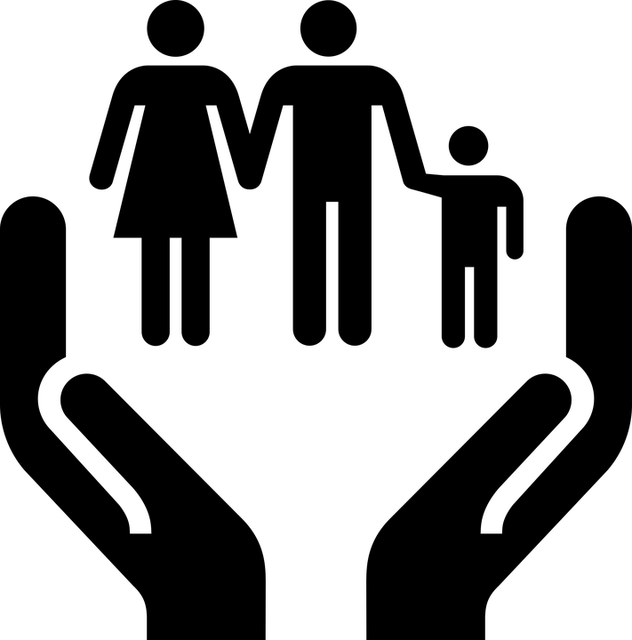 to
Fill theirRoles
[Speaker Notes: III. Christians Have a Responsibility to Fill Their God-Given Places in the Home.
A. Husbands: Head (Eph. 5:23); primary provider. (1 Tim. 5:8).
(Ephesians 5:23), “For the husband is head of the wife, as also Christ is head of the church; and He is the Savior of the body.”
(1 Timothy 5:8), “But if anyone does not provide for his own, and especially for those of his household, he has denied the faith and is worse than an unbeliever.”
B. Wife: Subject to head (Eph. 5:24); primary homemaker. (1 Tim. 5:14)
(Ephesians 5:24), “Therefore, just as the church is subject to Christ, so let the wives be to their own husbands in everything.”
(1 Timothy 5:14), “Therefore I desire that the younger widows marry, bear children, manage the house, give no opportunity to the adversary to speak reproachfully.”
C. Parents rule children (1 Tim. 3:4).
(1 Timothy 3:4), [regarding elder] “one who rules his own house well, having his children in submission with all reverence.”
D. Children obey. (Eph. 6:1).
(Ephesians 6:1-3), “Children, obey your parents in the Lord, for this is right. 2 "Honor your father and mother," which is the first commandment with promise: 3 "that it may be well with you and you may live long on the earth."
E. Those in authority exercise it in fear of Christ. Those under authority submit in fear of Christ.]
4
The Christian’s Responsibility
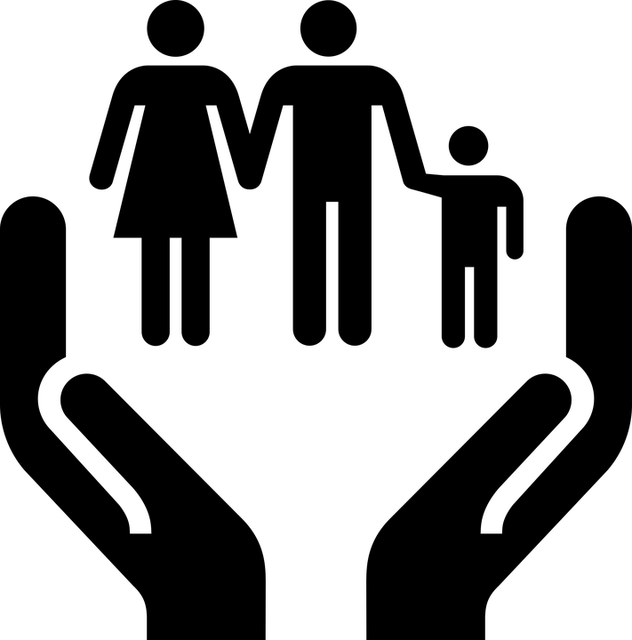 to
LoveFully
[Speaker Notes: IV. Christians Have a Responsibility to Love with All Their Heart in the Home.

A. Bible love involves all the heart - Intellect, will, and emotions.
1. It can be commanded and taught - thus, intellect and will involved.
2. It is active good will toward another.
B. Husbands and wives can learn to love each other. (Eph. 5:25; Tit. 2:4).
C. Children can learn to love and honor their parents. (Eph. 6:2,3).
D. Parents can learn to love their children. (Tit. 2:4).
1. Enough to teach respect for authority - will need it after leave home.
2. Enough to train them “in the Lord” - word and deed. Not just enough to stay out of trouble.
3. Enough to discipline. (Heb. 12:7-8)
(Hebrews 12:7-8), “If you endure chastening, God deals with you as with sons; for what son is there whom a father does not chasten? 8 But if you are without chastening, of which all have become partakers, then you are illegitimate and not sons.”
4. Enough to protect them from themselves. (Prov. 22:15).
(Proverbs 22:15), “Foolishness is bound up in the heart of a child; The rod of correction will drive it far from him.”]
Conclusion
Turn to the Bible for the “how to” of being the family God wants you to be.
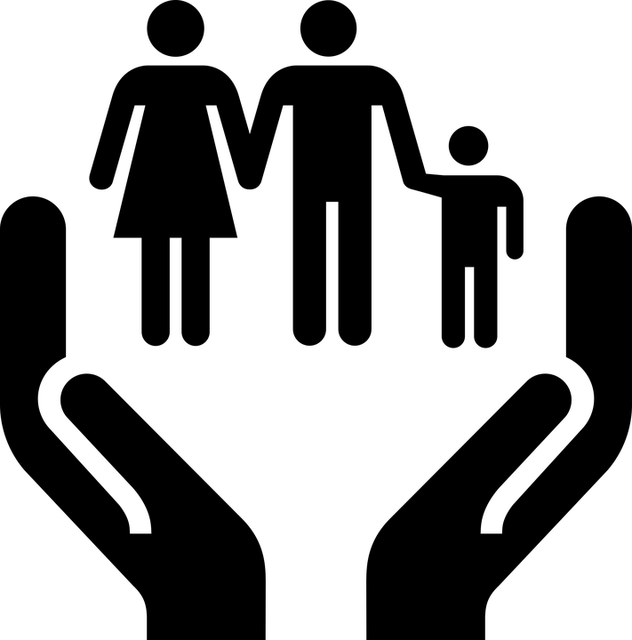 [Speaker Notes: God give us Christian Homes!]